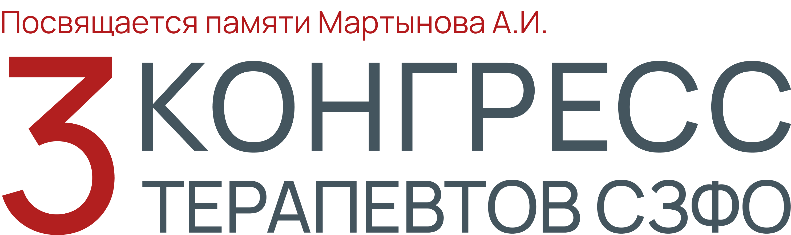 САНКТ-ПЕТЕРБУРГ
31 ЯНВАРЯ 2025
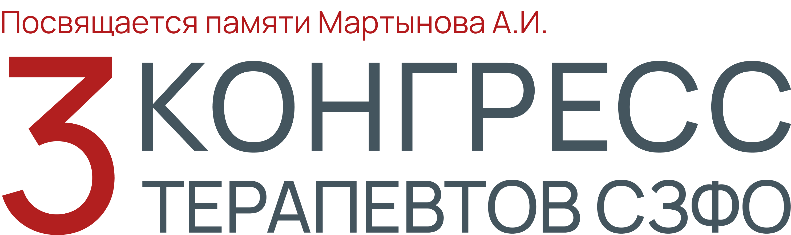 Спасибо за внимание!
САНКТ-ПЕТЕРБУРГ
31 ЯНВАРЯ 2025